Remove red text before using, these are admin notes to help familiarize you with the tool
Meeting shouldn’t take longer than 20-30 minutes daily
Leaders Briefing Shell
Training room should prepare this slide deck daily for the meeting.
Rearrange daily tasks to fit your needs. The trackers in the deck don’t matter, the synchronization of the tasks matters. Use any tracker you prefer.
Empower your commodity shop NCOs to update and manage their portions. The PLT leadership can update the training room or via teams.
1
? CO, 1-14 CAV, 2-2 ID
15 AUG 2024
2
Roll Call
1st PLT
2nd PLT
3rd PLT
HQs
Medical
Supply
Commo
TNG ROOM
XO
1SG
CO
3
Leaders Briefing Shell
4
DECEMBER CQ/SD ROSTER
5
Weekly FRAGO/Tasks
National Scholarship Program
 
The Military Order of the Purple Heart, (MOPH) Scholarship Program is a competitive scholarship program that awards approximately eighty (80) scholarships to Purple Heart recipients and their spouses, children, and grandchildren each year.
 
In addition, one of the recipients of the MOPH Scholarship is also selected to receive the Navy Seal LT. Michael P. Murphy Memorial Award. LT. Michael P. Murphy was killed in action in 2005 in Afghanistan and was posthumously awarded the Medal of Honor for his heroic actions. This scholarship is awarded in his memory and funded by the Lieutenant Michael P. Murphy Memorial Scholarship Foundation of Riverhead, New York.
 
Military Order of the Purple Heart Scholarships website:
 
http://www.purpleheart.org/Scholarships/Default.aspx  
 
MOPH 2017 Scholarship application packet:
http://www.purpleheart.org/Downloads/Bank/Scholarship/ScholarshipApplication.pdf 
 
Deadline for the application is 27 January 2017; 4PM CT
 
Sheila Barthel
Guidance Counselor
Ft Hood, TX
 
Sheila.a.barthel.civ@mail.mil
6
Weekly FRAGO/Tasks
Task:
Five W’s
Appoint personnel
7
Task Tracker
8
Upcoming Events
I.  	On Friday, 17 DEC 20120 at 1400 hours, personnel from INSCOM
	Training And Doctrine Support (ITRADS) will conduct a Counterintelligence
	(CI) Recruitment Briefing at Comanche Chapel, bldg. 320 (Tank Destroyer and
	Muskogee St).  Army personnel in the rank of SPC to SSG and Officers in the
	rank of 1LT-MAJ are the target audience, however, ALL military personnel are
	welcomed to attend the CI Recruitment briefing.  Any Soldier interested in
	becoming an Army CI Agent can find additional information at the following
	website:  https://ikn.army.mil/apps/IKNWMS/Home/WebSite/CIRecruiting.  III
	Corps G2 is asking all Commanders and Senior Enlisted NCOs to allow their
	Soldiers the time to attend the CI Recruitment Briefing.
9
Upcoming Events
10
TRAINING RESOURCE UPDATE
11
CALENDAR
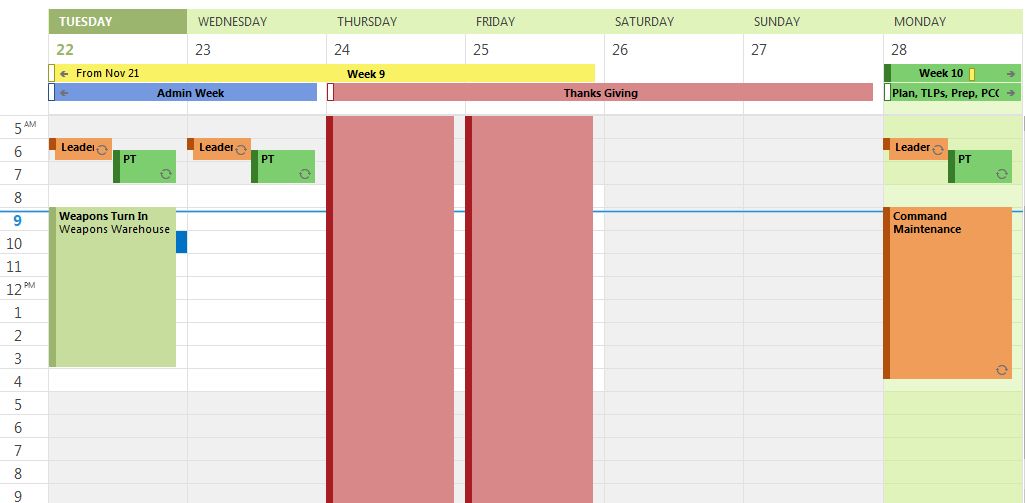 12
Training Resource Conditions Check
Conditions check for training to be conducted this week

Shoot (Arms room draw, ammo draw, risk assessment, and etc)
Move (Marshalling plan, bumper number and drivers, etc)
Communicate (Radio draw, frequencies, range control coordination, etc)
Medicate (Medic support, ice sheets, medical equipment, etc)
13
EQUIPMENT READINESS
14
EQUIPMENT READINESS
Maintenance Focus for 15AUG16:
- B/D/A PMCS of Vehicles- Field Maintenance of Weapons-Field Maintenance of Optics and PEQ-15s-Field Maintenance of Commo
15
Leaders Briefing Shell
16
AWARDS
17
AWARDS COMPLETE
AWARDS
NCOERs
NCOER TRACKER
NCOER TRACKER
Medical
Profile Recovery
Unbreakable Warrior
MEB/IDES (as of 09AUG2024)
ASAP/SUDCC
MEDPROS out to 1 feb 20
MEDPROS cont. pha
Notes on how to schedule appointment and walk in hours
MEDPROS cont. immunizations
Notes on how to schedule appointment and walk in hours
30
MEDPROS cont. HIV
Notes on how to schedule appointment and walk in hours
MEDPROS cont.Dental Class 4 (MR3A DRC4)
Notes on how to schedule appointment and walk in hours
MEDPROS cont.vision
Notes on how to schedule appointment and walk in hours
MEDPROS cont.Hearing
Notes on how to schedule appointment and walk in hours
Leaders Briefing Shell
LEGAL
CHAPTER TRACKER
*Please see “Administrative Separation Action Request” sheet for specific chapter requirements

Detailed processing times are noted within the Legal Team’s “Chapter Pathway” slide.
37
GOMOR TRACKER
38
ARTICLE15 TRACKER
39
BARS
[Speaker Notes: Jan]
MEDIUM RISK SOLDIERS
[Speaker Notes: Jan]
High Risk Soldiers
[Speaker Notes: Jan]
FLAGS
DD 93 / SGLV
ACFT
Leaders Briefing Shell
30, 60, 90 Day Gains Roster
***ACT Sponsorship  
 - All Soldiers on 120 day gain must have a sponsor 
 - Requires ACT trained Soldiers
IN-PROCESSING TRACKER
LOSSES
13 MONTH LOSS ROSTER
Supply request Due for specific training events
* For low priority supply request (chem-lights, engineer tape, etc.) On average it take 30 days to receive the items.
51
Ocie layoutS
52
FLIPLS
53
inventories
SFC Banaszak conducts December SI inventories NLT 18 December 2020
The Cyclic inventory schedule is as follows:

14 December 2020 RT-1523 Radios laid out in COF by 1400
15 December 2020 ANVS-14 displayed in Armsroom by 1300
54
BARRACKS WORK ORDERS
55
Leaders Briefing Shell
SCHOOLS
NCOPDS
TROOP SCHOOLS
RANGER/RTAC
SCHOOL
8k FLAGS
62
CLOSEOUT DTS VOUCHERS
BEFORE TRIP
RETURNED FROM TDY
COMMAND DEPLOYMENT 
DISCIPLINE PROGRAM 
(CDDP)
ADDITIONAL DUTY TROOP SCHOOLS
ROLL CALL
1st PLT
2nd PLT
3rd PLT
HQs
Medical
Supply
Commo
TNG ROOM
XO
1SG
CO